সবাইকে লাল গোলাপের শুভেচ্ছা
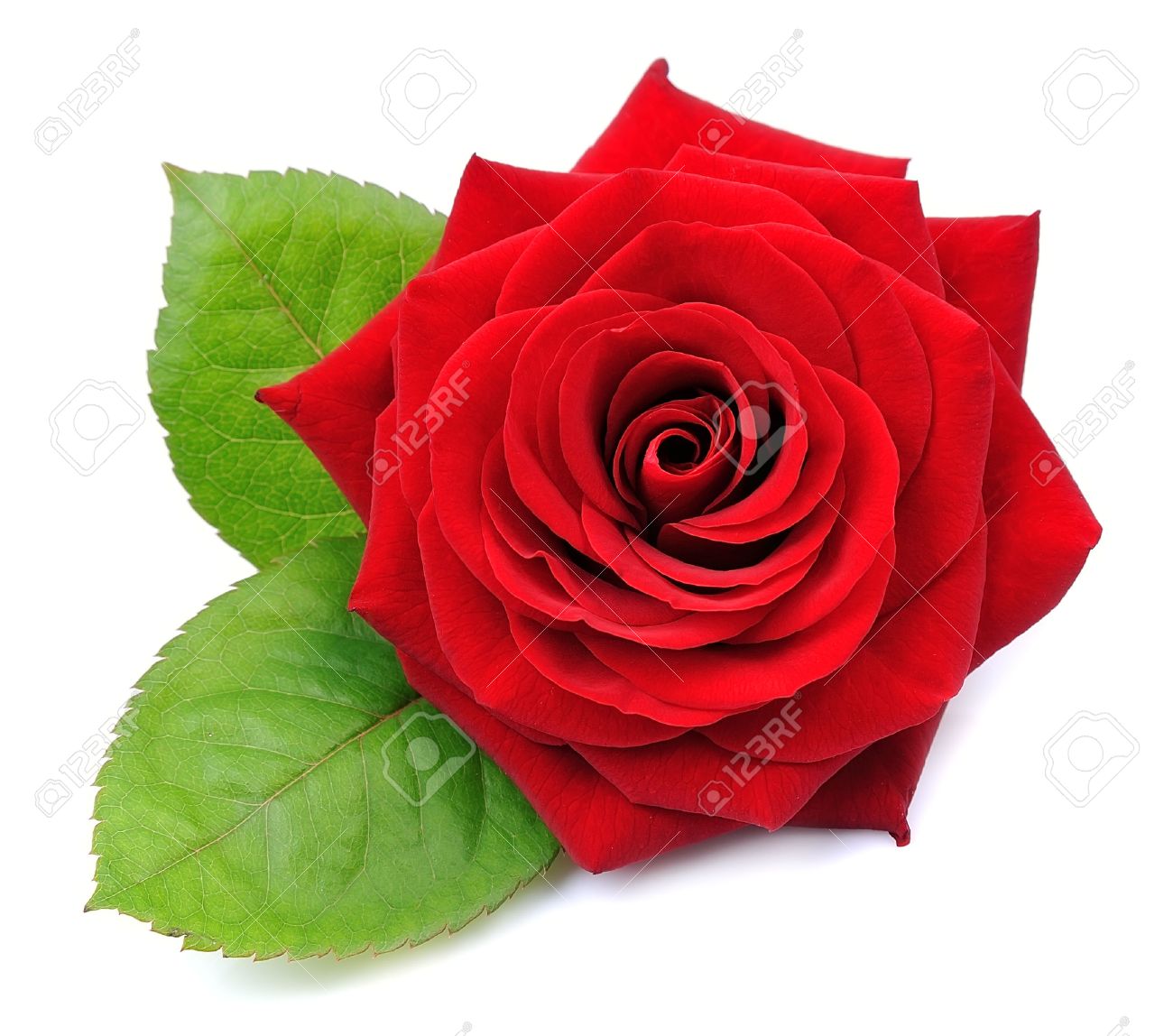 পরিচিতি
পাঠ পরিচিতি
শিক্ষক পরিচিতি
মোঃ শহিদুল ইসলাম
সহকারি শিক্ষক
মথুরাপুর সরকারি প্রাথমিক বিদ্যালয়
শ্রেণিঃ  ৩য়
বিষয়ঃ প্রাথমিক গণিত
পাঠের শিরোনামঃ গড়
পাঠ্যাংশঃ গড়
সময়ঃ ৪০ মিনিট
তারিখঃ ১১-০৩-২০২০ ইং
শিখনফলঃ
*১৬.১.১ গড় কি তা বলতে পারবে।
* ১৬.১.২ গড়  নিণর্‍্য করতে পারবে।
আবেগ সৃষ্টি
সংখ্যার ছড়ার মাধ্যমে
ধর তোমরা তিন জন বন্ধু আছো এক জন বন্ধুর নিকট ৩টি আপেল, অন্য এক জন বন্ধুর নিকট ২টি আপেল অপর জনের নিকট ১ টি আপেল আছে।এখন বলব ৩ জন মিলে মোট কয়টি আপেল হলো।শিক্ষাথীরা বলবে মোট ৬ টি আপেল হলো।এখন বলবো ৩ জন বন্ধুকে সমান ভাগে ভাগ করে দাও। তারা বলবে স্যার ২ টি করে পাবে।
আজকের   পাঠ
গড়
বাস্তব পর্যায়
আমি বাস্তবে ৬ জন শিক্ষার্থী সামনে ডেকে এনে ৩ টি ফাইলে রাখব ।
*১ম ফাইলে থাকবে ২ জন।
*২য় ফাইলে থাকবে ৩ জন।
*৩য় ফাইলে থাকবে ১ জন।
তারপর সবাইকে একত্র করে বলব মোট কত হয়েছে।শিক্ষার্থীরা বলবে ৬ জন স্যার।এখন ২ টি ভাগে ভাগ করে বলব প্রতি ভাগে কত আছে।তারা বলবে ৩ জন স্যার।আবার ৩ টি ভাগে ভাগ করে বলব এবার কত হয়েছে।তারা বলবে ২ জন স্যার।এভাবে বাস্তবে গড়ের ধারনা দিব।
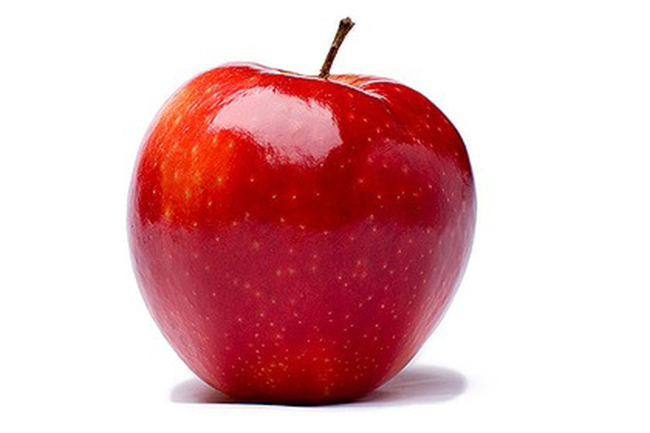 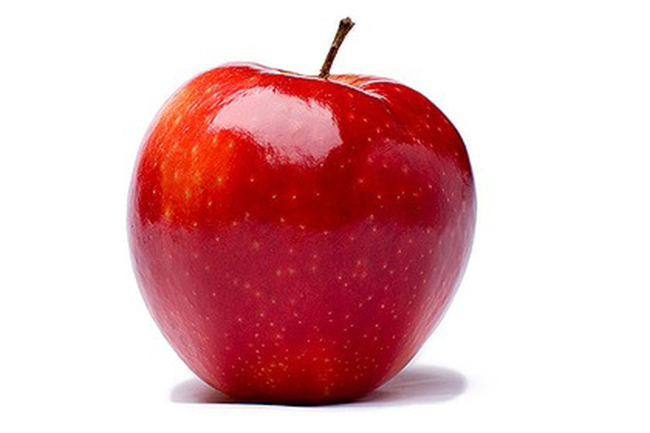 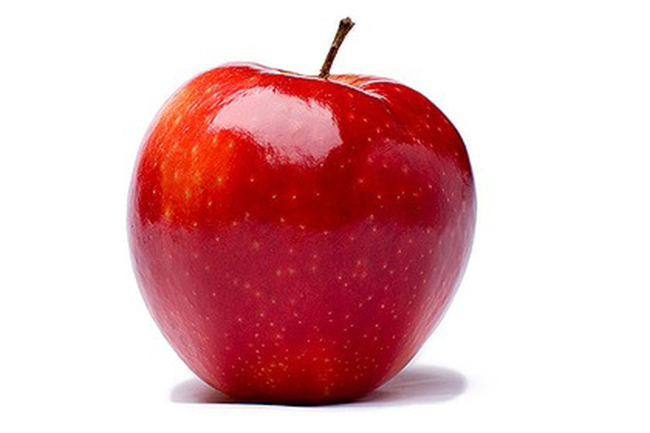 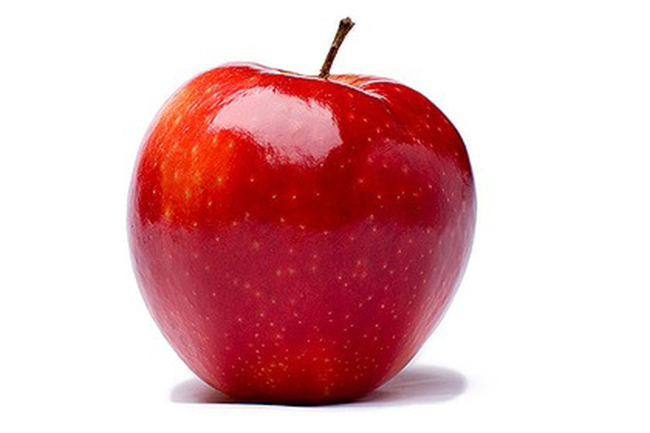 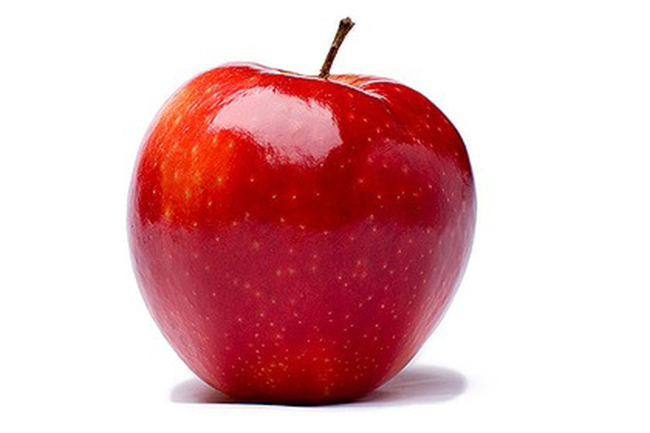 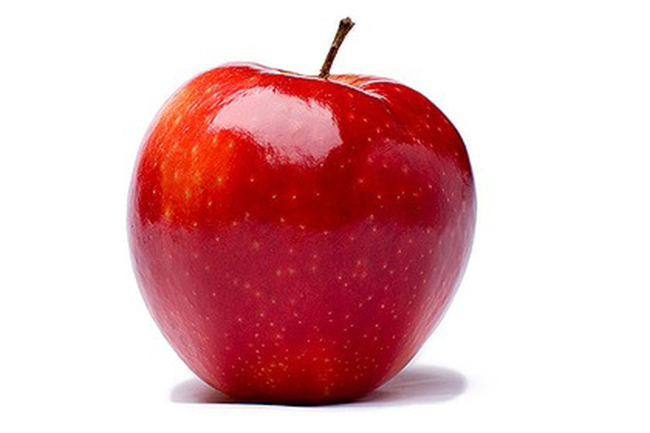 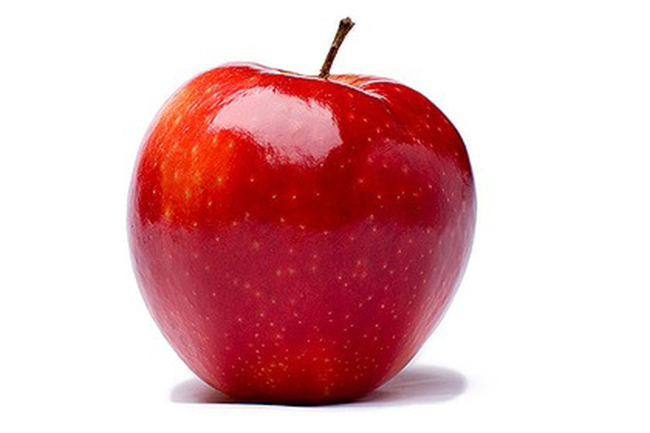 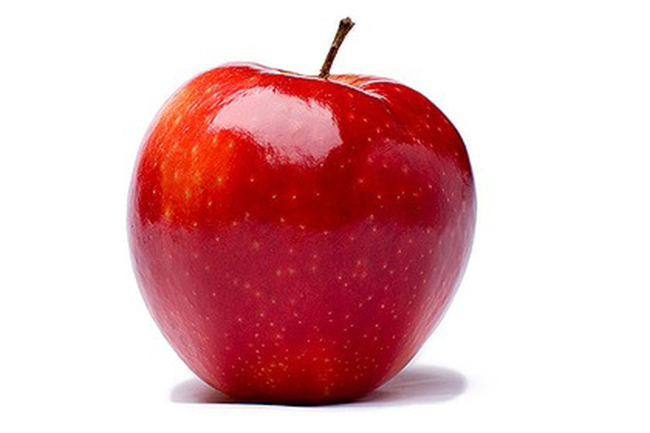 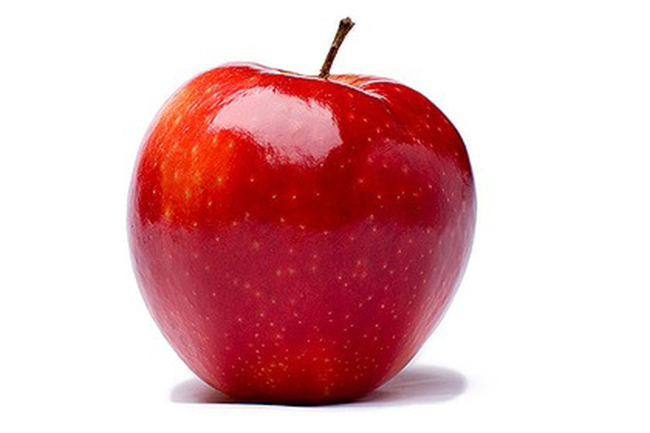 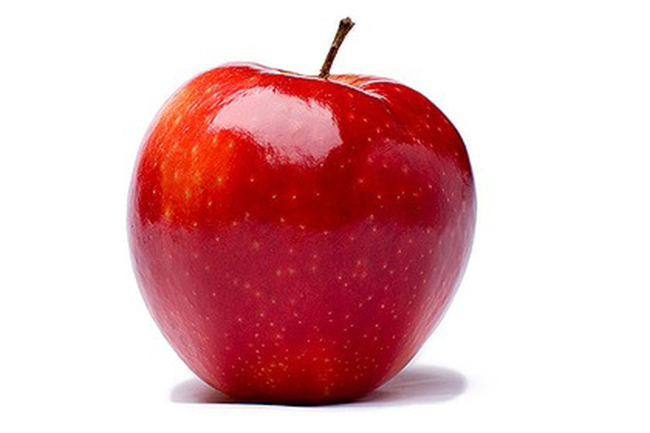 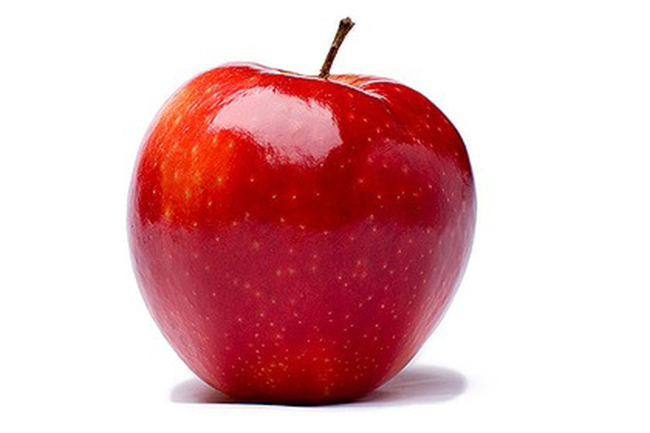 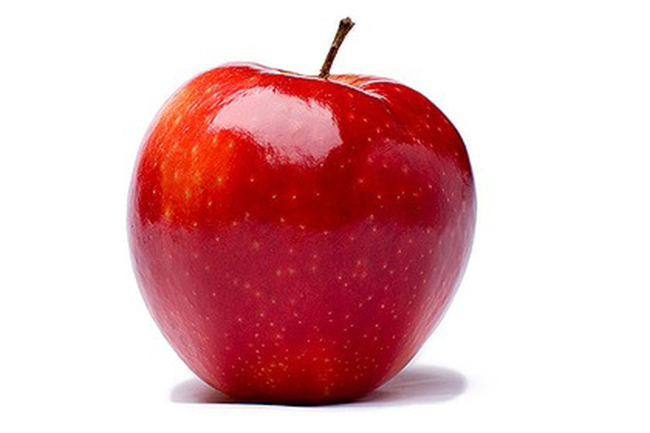 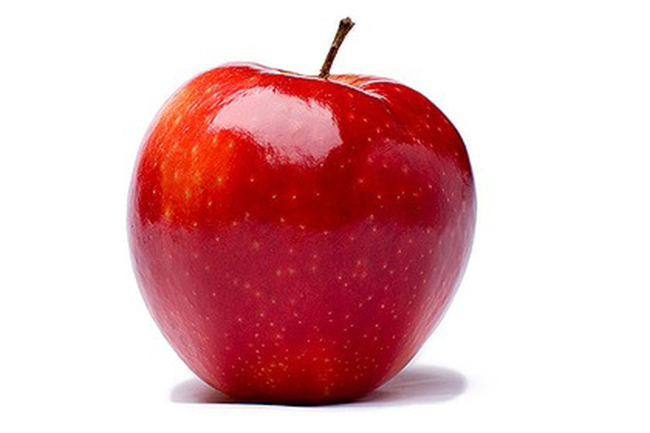 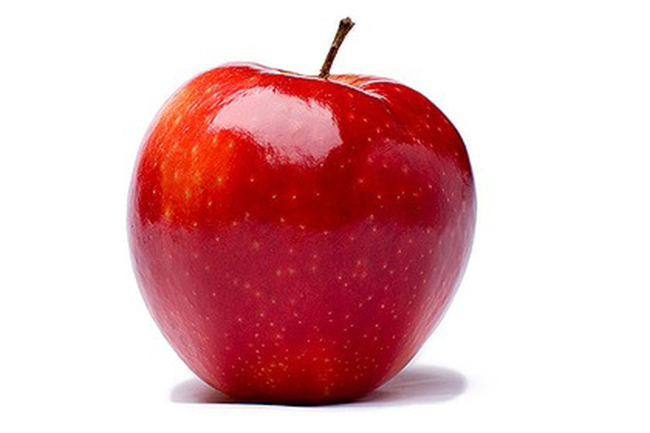 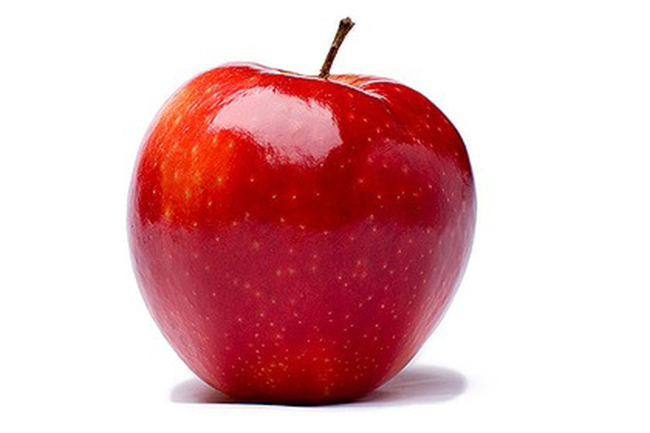 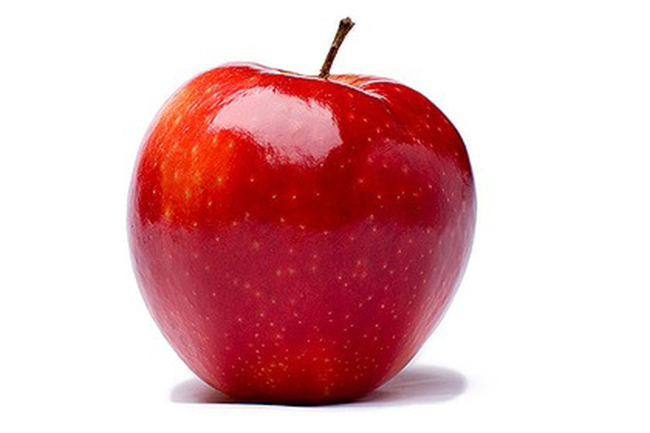 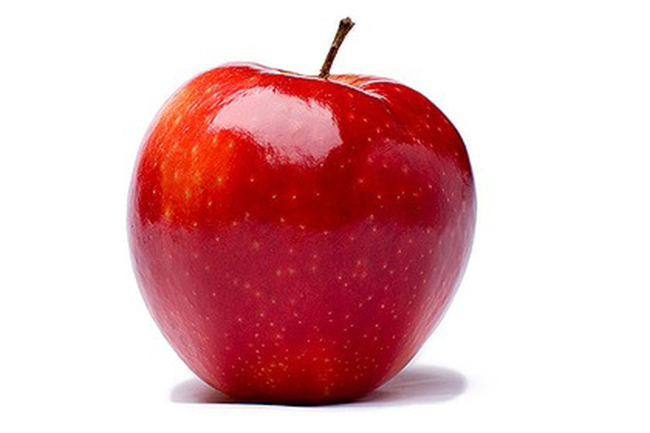 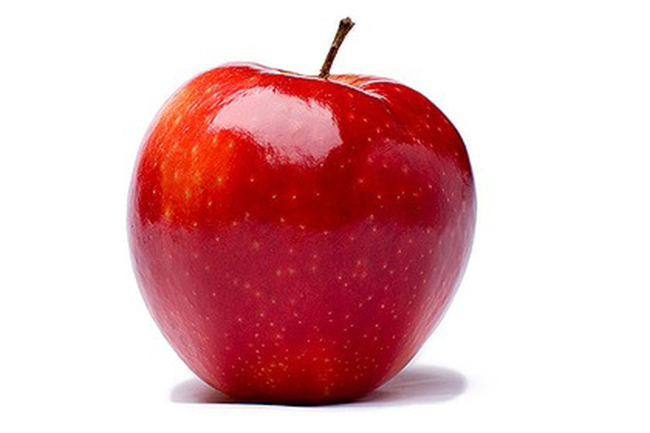 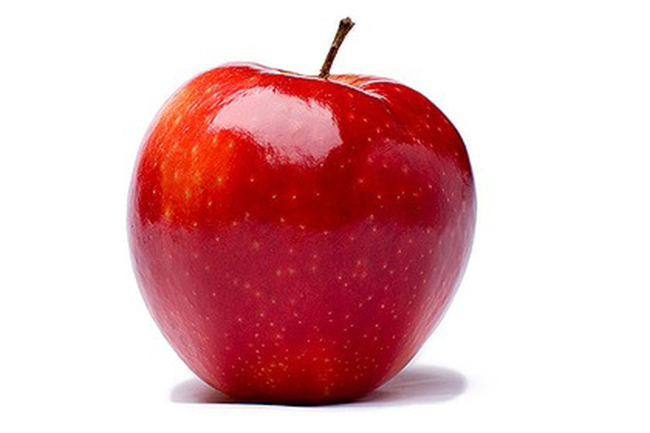 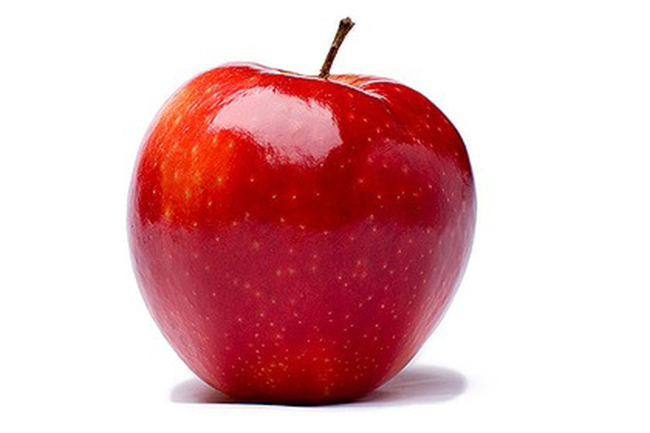 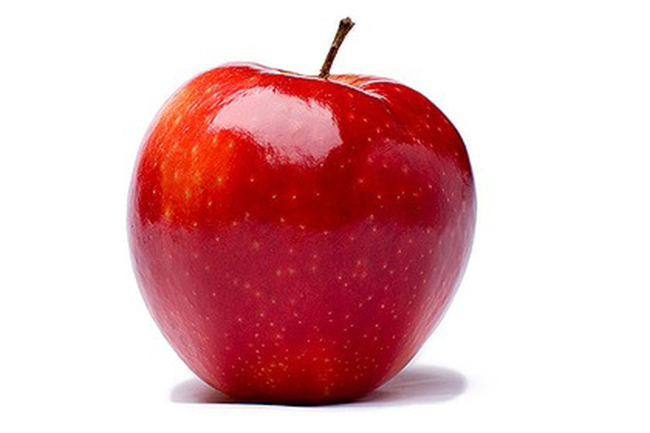 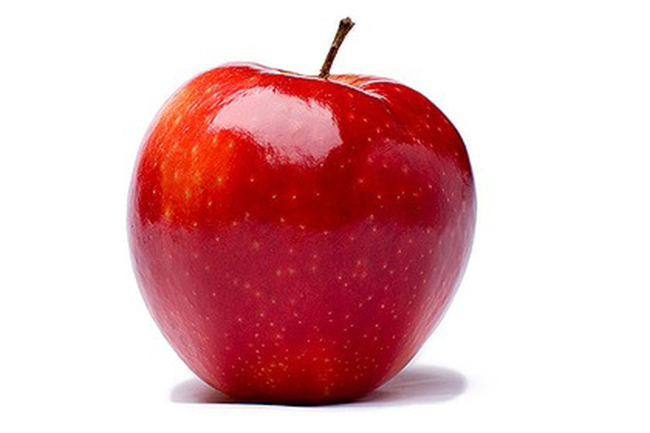 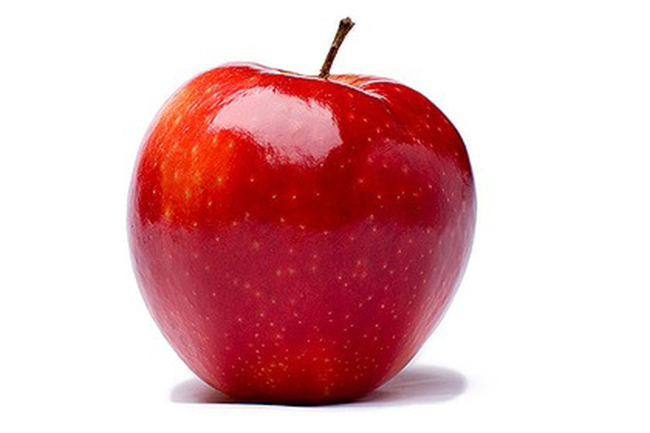 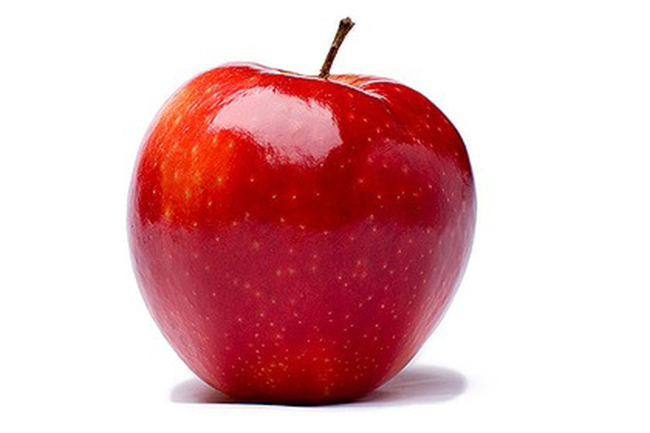 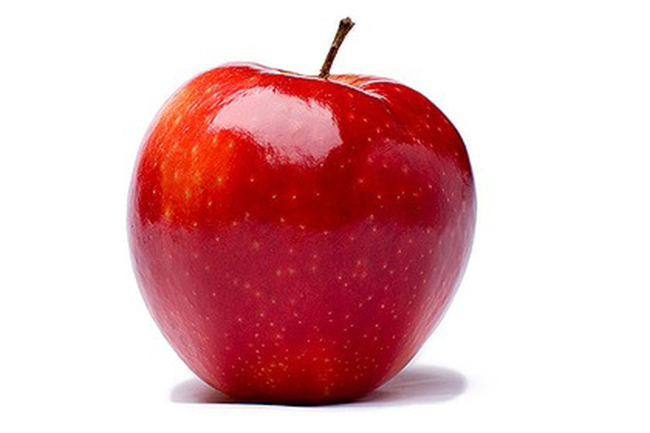 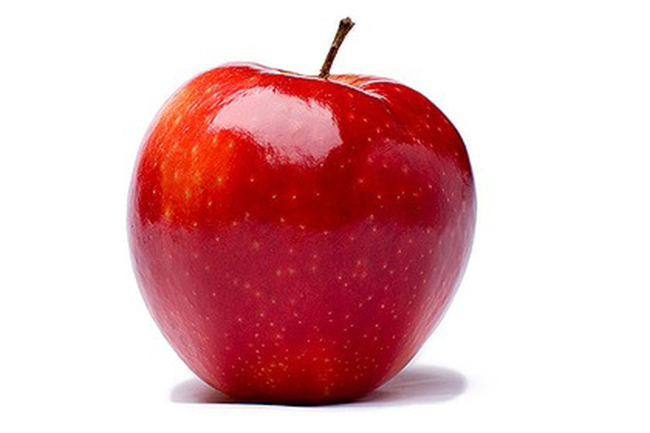 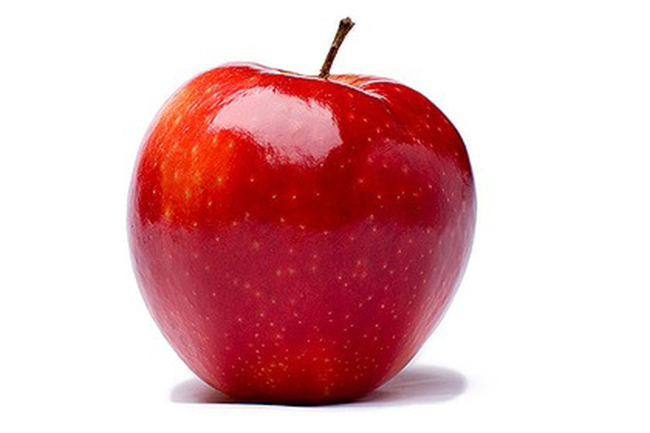 এখন আমরা জানবো গড় কী ? রাশিগুলোর যোগফলকে রাশিগুলোর সংখ্যা দারা ভাগ করে যে মান পাওয়া যায় তাকে রাশিগুলোর গড় বলে।
একক কাজ
নিজে কর 
*৭,১৩,১০ এর গড়  কত ?
* মিনা,রাজু ও রনির বয়স যথাক্রমে ২২,২৬,১২ বছর হলে তাদের গড় বয়স কত ?
দলীয় কাজ
জবা দলঃ ৩,৫,৪,৮ এর গড় কত?
গোলাপ দলঃ গড় নির্ণয়ের সূত্র লিখ।
মূল্যায়ন
১। গড় কী?
২.১০,৮,১২,৫,১৫,১৬ এর গড় কত?
কর্ম অনুশীলনঃ
*বই এর ৯০ পৃষ্ঠার ৪ নং অংক সমাধান করে নিয়ে এস।
ধন্যবাদ
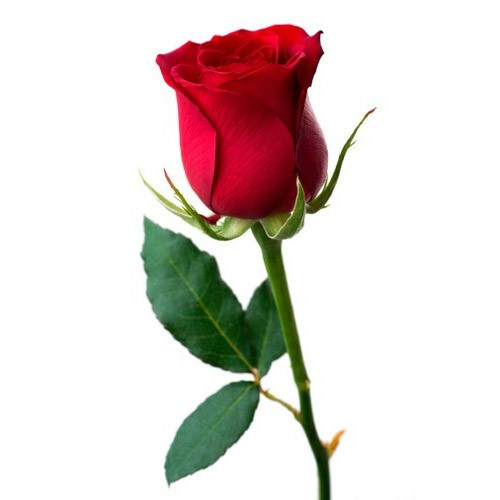 আবার দেখা হবে।